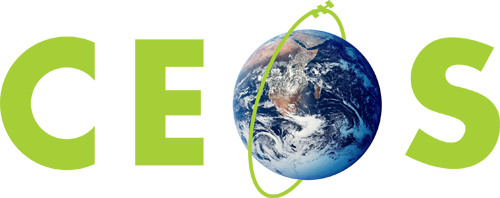 Committee on Earth Observation Satellites
Rationalising the CEOS Land Surface Imaging Activities
Stephen Ward, SIT Chair TeamLSI-VC-3 (remotely)
20 March 2017
Contents
Background and status

Issues for consideration

Next steps
2
Background and status
Ongoing discussion for years around opportunity

Agencies represented in LSI, SDCG, GEOGLAM keen

Side meeting at Brisbane Plenary – trial meetingagreed as way forward

Discussion Paper followed

Leadership telcon 22nd Feb – strong consensus to proceed and assumption ‘it will happen’
3
Objectives
A more holistic approach to overall requirementsand observing strategy

Efficiencies in travel and representation
4
Issues to consider
Format and goals for the Trial Meeting
Future meeting cycle & calendar
Representation & leadership
Joint Work Plan
Road Map
5
Trial Meeting
6-8 Sep, with SDCG (at least) on 5th
Approximate shape





Half day together at start
Two half day sessions in parallel (some time on eachgroup’s business, some to prep maybe for final session)
Trial by doing
Work out practical and strategic issues
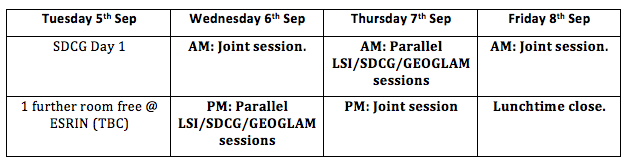 6
Meeting Cycle & Calendar
‘Forest’ and ’Ag’ teams have to continue to engagewith their constituencies and motherships
SDCG meeting cycle constraints: attending annualGFOI Plenaries; week prior to SIT TW ($$)
GEOGLAM meetings less frequent 
Propose following baseline annual cycle:
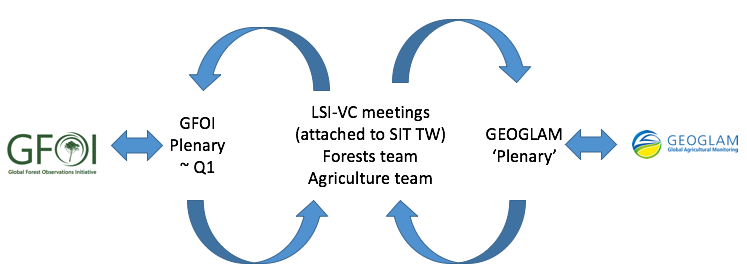 7
Representation & Leadership
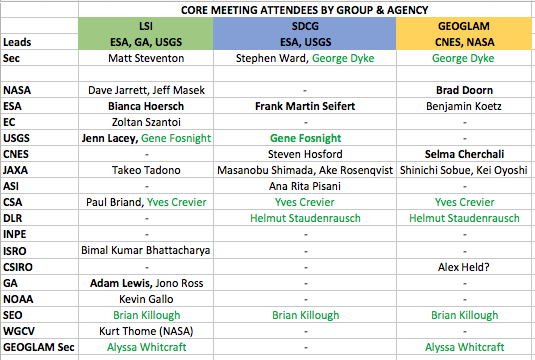 8
Representation & Leadership
For GFOI purposes, best to keep ‘SDCG’ name atleast for external purposes? Keep identity for purposes beyond CEOS - even if known as LSI ‘Forest Team’
Existing management could be retained but agency representation might dictate changes
SDCG asks all core agencies to stay the coursewith GFOI entering start of Phase 2
Evolve to integrated/clustered reporting to keyCEOS meetings (keep GFOI and GEOGLAM reports but with LSI reports)?
9
Joint Work Plan
Trial meeting and its prep can begin serious focus onjoint work plan, but expect:

 unified requirements & observing strategy
 ARD
 pilot activities
 Global Data Flows
10
Road Map
Have the trial meeting, work out the practicalitiesand establish consensus on approach

Report to SIT TW on outcomes

Implement meeting cycle in 2018
Feb/Mar 2018 SDCG meeting
Sep 2018 integrated meeting (week before SIT TW USA?)

Continue to draw on SIT Chair Team capacity tosupport prep & coordination (at least through to Nov)
11